Development of the Reproductive System
Lydia R. Leonardo, DrPH
Biology 133
The Reproductive System
A collection of internal and external sex organs which work together for the purpose of sexual reproduction.
Development of these reproductive organs begins at an early stage in the embryo. 
There is a close link throughout with the development of the urinary system.
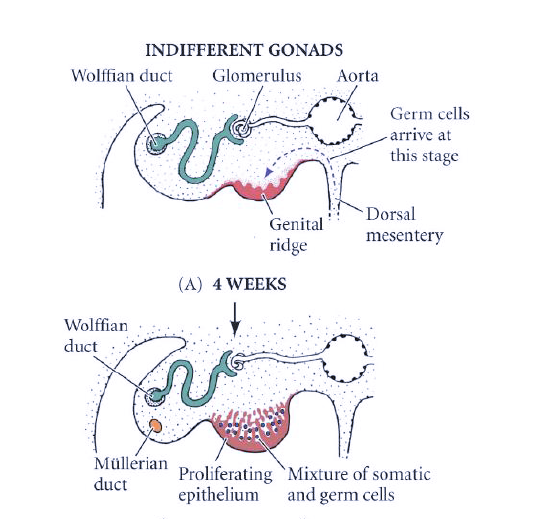 Gilbert Scott F. [CC BY 3.0], 
via Wikimedia Commons
[Speaker Notes: Indifferent Stage
In the first stage of gonadal development, it is impossible to distinguish between the male and female gonad. Thus, it is known as the indifferent stage.
The gonads begin as genital ridges – a pair of longitudinal ridges derived from intermediate mesoderm and overlying epithelium. They initially do not contain any germ cells.
In the fourth week, germ cells begin to migrate from the endoderm lining of the yolk sac to the genital ridges, via the dorsal mesentary of the hindgut. They reach the genital ridges in the sixth week.
Simultaneously, the epithelium of the genital ridges proliferates and penetrates the intermediate mesoderm to form the primitive sex cords. The combination of germ cells and primitive sex cords forms the indifferent gonad – from which development into the testes or ovaries can occur.]
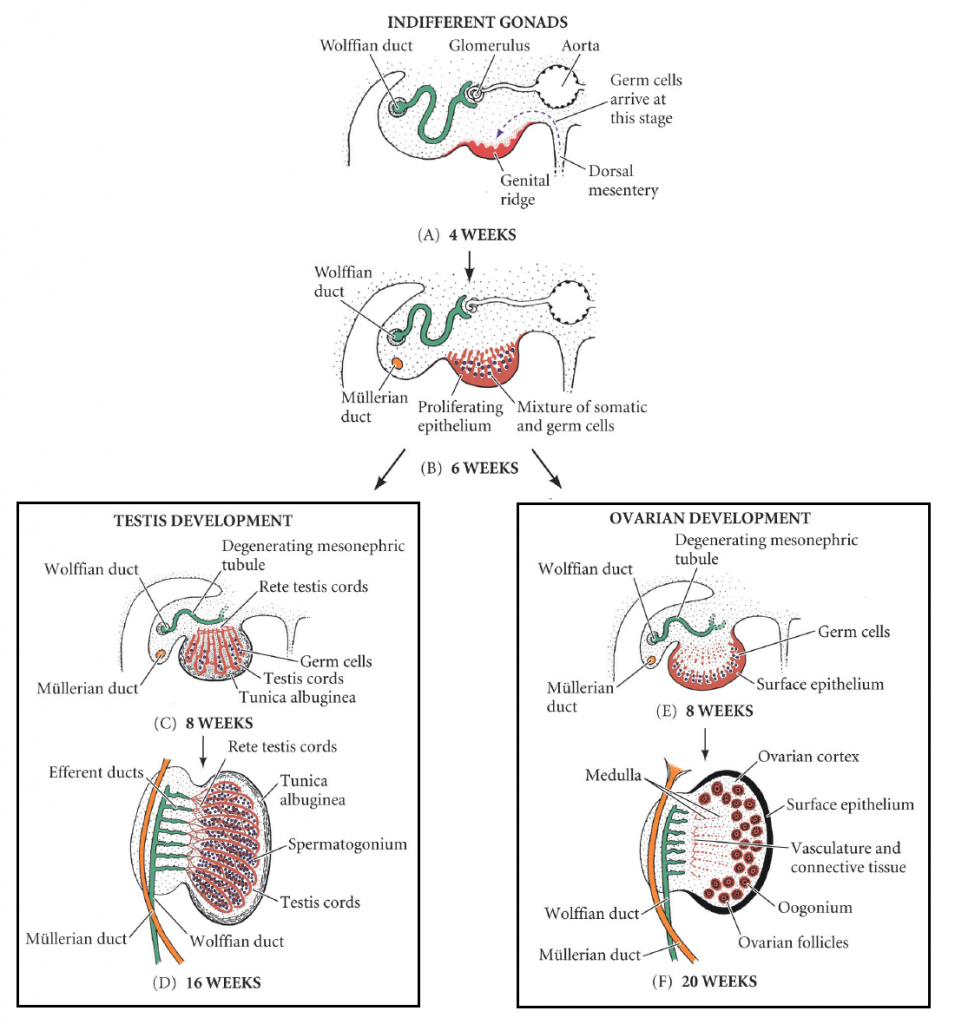 Gilbert Scott F. [CC BY 3.0], 
via Wikimedia Commons
[Speaker Notes: Testes
In a male embryo, the XY sex chromosomes are present. The Y chromosome contains the SRY gene, which stimulates the development of the primitive sex cords to form testis (medullary) cords. The tunica albuginea, a fibrous connective tissue layer, forms around the cords.
A portion of the testis cords breaks off to form the future rete testis. The remaining cords contain two types of cells:
Germ cells
Sertoli cells (derived from the surface epithelium of the gland).
In puberty, these cords acquire a lumen and become the seminiferous tubules – the site within which sperm will be formed.
Located between the testis cords are the Leydig cells (derived from the intermediate mesoderm). In the eighth week, they begin production of testosterone – which drives differentiation of the internal and external genitalia.
Ovaries
In a female embryo, the XX sex chromosomes are present. As there is no Y chromosome, there is no SRY gene to influence development. Without it, the primitive sex cords degenerate and do not form the testis cords.
Instead, the epithelium of the gonad continues to proliferate, producing cortical cords. In the third month, these cords break up into clusters, surrounding each oogonium (germ cell) with a layer of epithelial follicular cells, forming a primordial follicle.]
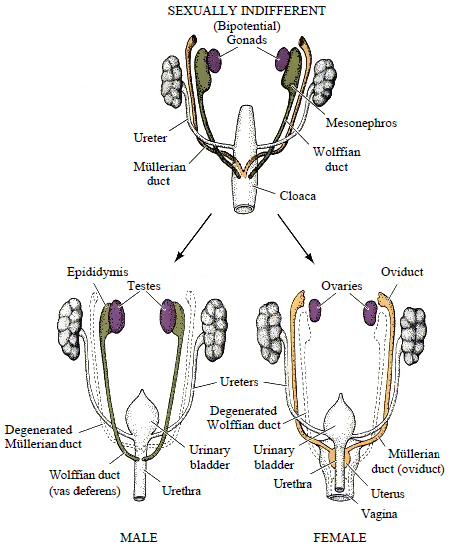 Gilbert Scott F. [CC BY 3.0], 
via Wikimedia Commons
[Speaker Notes: Indifferent Stage
In the first weeks of urogenital development, all embryos have two pairs of ducts, both ending at the cloaca. These are the:
Mesonephric (Wolffian) ducts
Paramesonephric (Mullerian) ducts
Male
In the presence of testosterone (produced by the Leydig cells), the mesonephric ducts develop to form the primary male genital ducts. They give rise to the efferent ductules, epididymis, vas deferens and seminal vesicles.
Meanwhile, the paramesonephric ducts degenerate in the presence of anti-Mullerian hormone – produced by sertoli cells in the testes. Its developmental remnant is the appendix testis; a small portion of tissue located on the upper pole of each testicle, which has no physiological function.
Female
In the female, there are no Leydig cells to produce testosterone. In the absence of this hormone, the mesonephric ducts degenerate, leaving behind only a vestigial remnant – Gartner’s duct.
Equally, the absence of anti-Mullerian hormone also allows for development of the paramesonephric ducts. Initially, these ducts can be described as having three parts:
Cranial – becomes the Fallopian tubes
Horizontal – becomes the Fallopian tubes
Caudal – fuses to form the uterus, cervix and upper 1/3 of the vagina.
The lower 2/3 of the vagina is formed by sinovaginal bulbs (derived from the pelvic part of the urogenital sinus).]
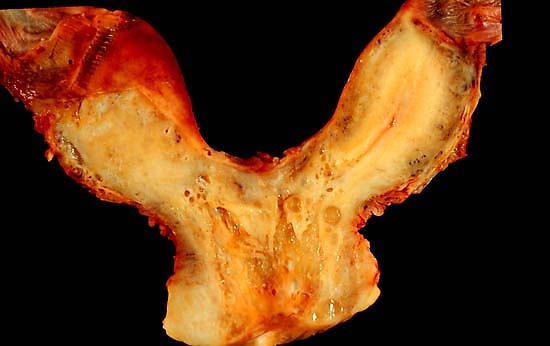 A bicornate uterus, formed by failure of the paramesonephric ducts to fuse fully.
Gilbert Scott F. [CC BY 3.0], 
via Wikimedia Commons
[Speaker Notes: Bicornuate Uterus
Bicornate uterus is a relatively common structural defect. It occurs when there is incomplete fusion of the paramesonephric ducts.
This results in two distinct uterine horns, both opening into a single vagina. As it is asymptomatic, the condition is often only picked up on ultrasound scan during pregnancy.
This malformation is considered high-risk in pregnancy, as there is an associated risk of miscarriage and premature delivery.]
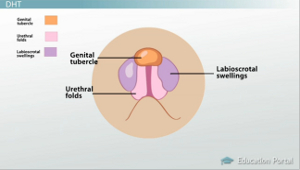 External Genital Development in Males and Females. (2013, April 9). Retrieved from https://study.com/academy/lesson/external-genital-development-in-males-and-females.html.
[Speaker Notes: The development of the external genitalia begins in the third week. Mesenchymal cells from the primitive streak migrate to the cloacal membrane to form a pair of cloacal folds.
Cranially, these folds fuse to form the genital tubercle. Caudally, they divide into the urethral folds (anterior) and anal folds (posterior).
Genital swellings develop either side of the urethral folds.
Male
The development of the indifferent genitalia into the male genitalia is driven by the presence of androgens from the testes, namely dihydrotestosterone (DHT).
There is rapid elongation of the genital tubercle, which becomes the phallus. The urethral folds are pulled to form the urethral groove – this extends along the caudal aspect of the phallus. The folds close over by the 4th month, forming the penile urethra.
The genital swellings become the scrotal swellings, moving caudally to eventually form the scrotum.

By the end of month two, there are already differences between males and females. However, these differences are only on the inside. By now, the internal gonads have developed into either testes or ovaries. However, the external structures still look pretty much the same.
Both males and females start out in what is called a state of undifferentiation, where their tissues look exactly the same and even have the same potential to develop into either male or female parts! They both kinda look like the picture below - neither male nor female.]
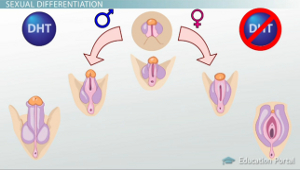 External Genital Development in Males and Females. (2013, April 9). Retrieved from https://study.com/academy/lesson/external-genital-development-in-males-and-females.html.
[Speaker Notes: Once the internal gonads have developed, the testes start producing a hormone called testosterone. This happens between weeks 7-9 of gestation and is the beginning of the steps leading to the differences in male and female development. This process is known as sexual differentiation and can officially be defined as the process of developing sex- or gender-specific tissues, organs, and functions. 
Testosterone is released from the testes into the bloodstream. Testosterone is a male steroid hormone that is part of a class of hormones called androgens. Another hormone in this class is dihydrotestosterone, or DHT for short. While testosterone is important for many aspects of male development, about 5% of testosterone is converted into DHT. And, it is DHT that is the main hormone required for normal external development of the male genitals.
Now, in order for DHT to be able to carry out its effects on the external tissues, it has to be able to bind to them. It does that by binding to receptors for androgens known as androgen receptors. Once the DHT has bound to its receptors, it begins to carry out its job which is to  direct the development, or differentiation, of the undifferentiated tissues. Without testosterone, DHT, or androgen receptors, the undifferentiated tissues would end up following more of a female path of differentiation.
Under the influence of androgens, mostly DHT, the male tissues will enlarge and fuse to create the penis and the scrotum. In comparison, the female tissues will develop into the female genitals in the absence of androgens.
Estrogens in the female embryo are responsible for external genital development. The genital tubercle only elongates slightly to form the clitoris.
The urethral folds and genital swellings do not fuse, but instead form the labia minora and labia majora respectively.
The urogenital groove therefore remains open, forming the vestibule into which the urethra and vagina open.]
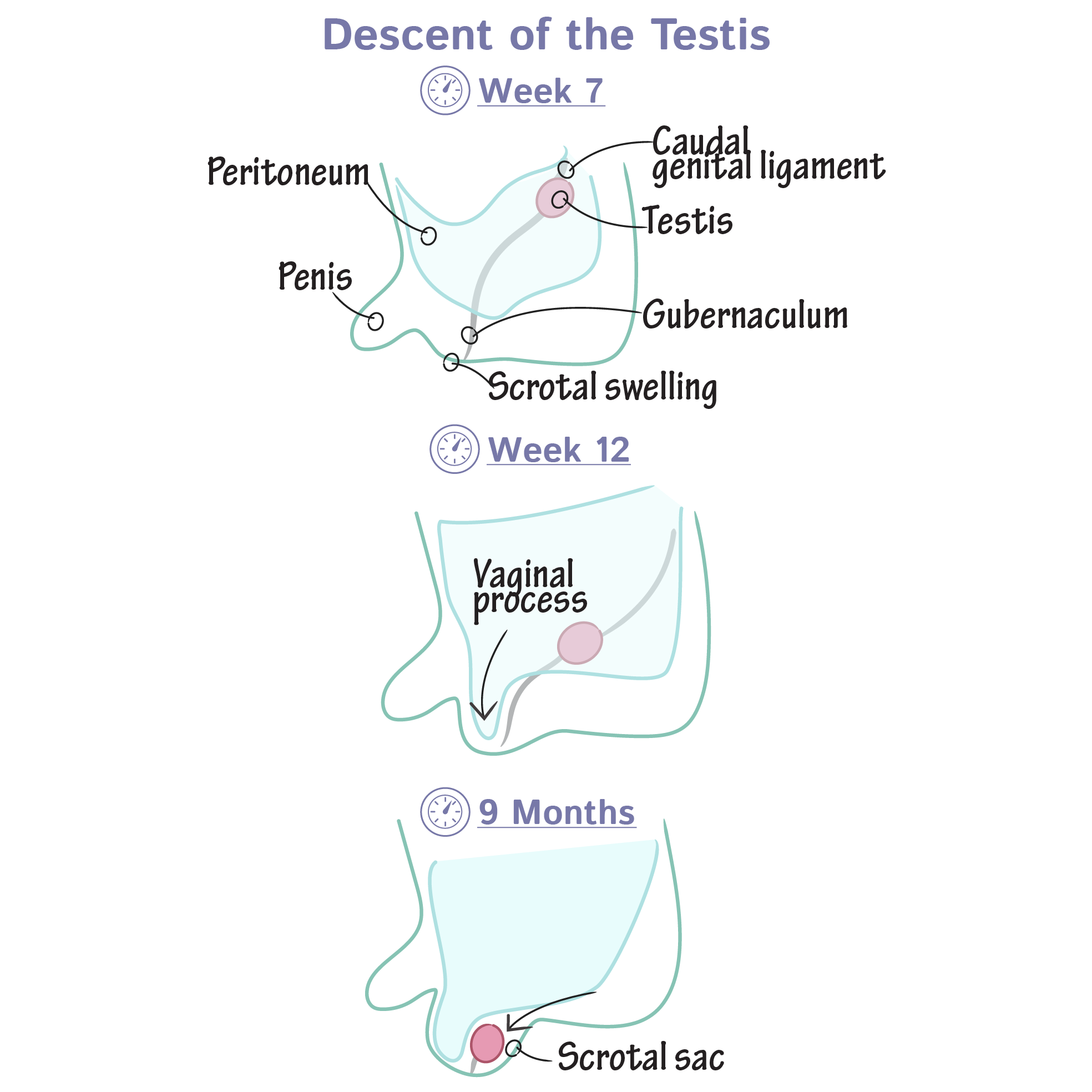 Embryology Flashcards
[Speaker Notes: TESTICULAR DESCENT:
Week 7
The testes are originally located within the abdominal cavity, deep to the peritoneum (aka, retroperitoneal).
The caudal genital ligament attaches to the superior pole of the testes.
The gubernaculum anchors the inferior pole to the scrotal swelling, inferiorly.
Week 12
The peritoneum begins to evaginate, forming the vaginal process as it grows towards and into the scrotal swelling.As it migrates, the vaginal process creates a cavity as it pushes through the abdominal wall layers, ultimately giving rise to the inguinal canals.
9 Months
The testes have traveled through the inguinal canals to reach the scrotal sac; thus, in the mature form, the testes are external to the pelvic cavity.
Though the caudal genital ligament regresses, the gubernaculum persists to anchor the testis.-— The gubernaculum directs the testis during its migration through the inguinal canal to the scrotal sac; although the exact mechanisms are uncertain, shortening of the gubernaculum paired with growth of the abdominal organs (and, consequently, increased intra-abdominal pressure) likely facilitate testes descent.
While the gonads arise in the upper lumbar region, they are each tethered to the scrotum or labia by the gubernaculum – a ligamentous structure formed from mesenchyme.

Testes
As the body of the fetus grows, the testes become more caudal. They pass through the inguinal canal around the 28th week, and reach the scrotum by the 33rd week. During their descent, the testes retain their original blood supply, with the testicular arteries branching from the lumbar aorta.
The scrotal ligament is the adult remnant of the gubernaculum.
Ovaries
The ovaries initially migrate caudally in a similar fashion to the testes from their origin on the posterior abdominal wall. However they do not travel as far, reaching their final position just within the true pelvis.
The gubernaculum becomes the ovarian ligament and round ligament of the uterus.]
Thank you.